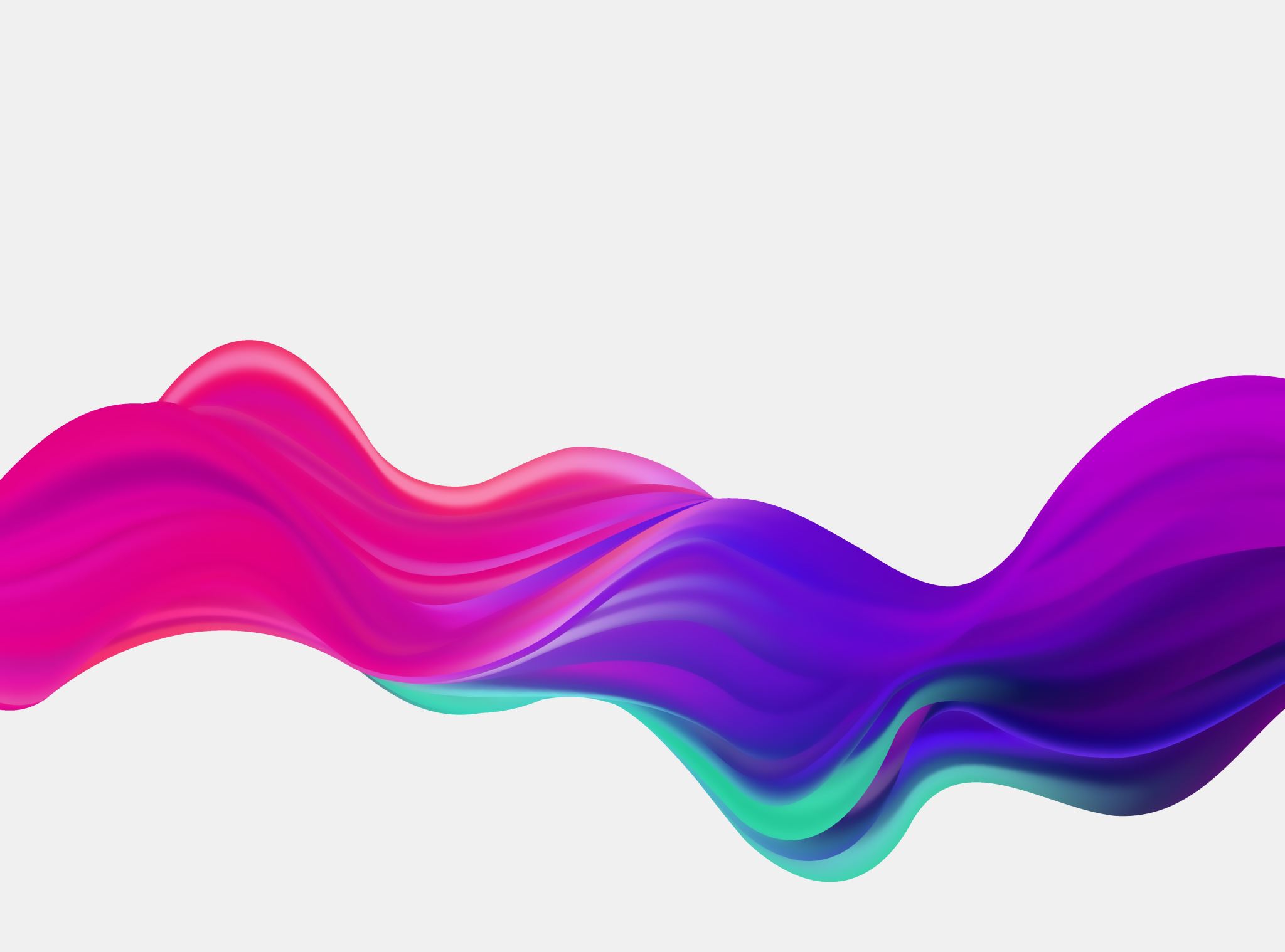 Amanar Rasulu
Hadith on revelation
The last two verses of Surah Al-Baqarah have been attributed to two reasons for revelation
Directly to Prophet Muhammad (SAW) during the Night of Ascension (Hasan, Mujahid, Ibn Sirin, and in one narration, Ibn Abbas, Ibn Kathir, Al-Wahidi) 
Through Jibreel (AS) to Prophet Muhammad (SAW) in Medina (Ibn Masud, Abu Huraira, and Ibn Jubayr, Sahih Muslim) 
After studying the different hadiths and tafsir scholars, my personal belief is it was revealed on the Night of Ascension, but as always Allahu Alim.
[Speaker Notes: The narrations regarding the order of revelation of the verses may vary. In one narration, it is mentioned that the last two verses of Surah Al-Baqarah were not revealed through Gabriel; rather, Prophet Muhammad (peace be upon him) heard them directly during the Night of Ascension (Isra and Mi'raj).

Due to this, Surah Al-Baqarah was revealed during the period in Medina. However, in that case, these two verses must have been revealed separately before that. Nevertheless, in another narration, it is stated, "These were revealed in Medina through Gabriel." (See Elmalılı, Hak Dini Kuran Dili, Commentary on Surah Al-Baqarah, verse 286).

The related narrations are as follows:

The last two verses of Surah Al-Baqarah have been attributed to two reasons for revelation:

a) According to one narration, when the verse "Whether you show what is within yourselves or conceal it, Allah will bring you to account for it" (2:284) was revealed, it burdened the companions. They gathered and knelt before Prophet Muhammad (peace be upon him), expressing, "O Messenger of Allah, we are burdened with obligations such as prayer, fasting, jihad, and charity that are within our capabilities. Now, this verse has been revealed. However, we are not capable of fulfilling its requirements. Each of us harbors thoughts in our hearts that we would not wish to be exposed, even if the whole world were given to us." They spoke of feelings, thoughts, intentions, and dreams that involuntarily exist within a person.

The Prophet (peace be upon him) responded, "Are you saying, 'Do we now say what the previous people said: "We hear and disobey"? Rather, say, "We hear and we obey. Our Lord, forgive us, and to You is the final destination".'" They started reciting this together, and as they recited, their tongues became accustomed, and their hearts were satisfied. Following this, the verses about accepting the responsibilities were revealed. According to the narration from Ibn Abbas, Ibn Masud, Abu Huraira, and Ibn Jubayr, these last two verses of Surah Al-Baqarah were revealed in Medina through Gabriel. (See al-Mawardi, Commentary on the relevant verse).

A narration conveying this meaning is also found in Sahih Muslim.

b) As narrated by Hasan, Mujahid, Ibn Sirin, and in one narration, Ibn Abbas, the last two verses of Surah Al-Baqarah were not revealed through Gabriel; rather, Prophet Muhammad (peace be upon him) heard them directly without intermediary during the Night of Ascension.

Al-Wahidi also mentioned, quoting from Mukatil b. Suleyman, that these last two verses were revealed to the Prophet (peace be upon him) without intermediaries during the Night of Ascension. (See Razi, Commentary on the relevant verse).

Ibn Kathir also included a narration in this regard. (Ibn Kathir, Commentary on the relevant verse).]
Surah سورة Sur سور
Comes from the Arabic word “sur” which means an outside wall that protects a city. 
Stood to protect those within the city. You had to gain approval and enter through the gates. 
Generally built by the King, not commonfolk, and unusually high and thick.
[Speaker Notes: A common criticism I hear from non-Muslim or non-practicing Muslims is that the Qur’an is unorganized and that it jumps from one subject to the other. This is one of the reasons why I disagree with the translation of surah as chapter because they do not mean the same thing. (switch to other presentation to remind of the meaning of surah) 

A chapter has a literary understanding of points that follow a chronology, so a book never starts with chapter 7, it has to start with chapter 1. Similarly, chapter 7 might repeat something from chapter 3 and rather than repeating will say “refer to chapter 3.” 

But when the Qur’an was revealed, the first ayah revealed was “iqra…” which is not at the beginning of the Qur’an, but towards the end. So the order is not chronological and doesn’t always follow the same subject. In fact, Surah Baqarah took almost an entire decade to be revealed from start to finish. 

Sur automatically implicates that this was created by a King. The question then becomes, what king?]
Surah سورة Sur سور
Comes from the Arabic word “sur” which means an outside wall that protects a city. 
Stood to protect those within the city. You had to gain approval and enter through the gates. 
Generally built by the King, not commonfolk, and unusually high and thick.
[Speaker Notes: Sur automatically implicates that this was created by a King. The question then becomes, what king? And what implication does this have on the word surah?]
Surah سورة Sur سور
Protecting something important. You don’t build a sur to protect things that are not important. 
Reminds you of a king, reminds you of value, reminds the Arabs that it’s not from around them because they didn’t use surs. 
Just like the tall, thick, and impenetrable walls of a sur, you will be able to overcome a surah.
[Speaker Notes: But let’s say someone did attack that wall and try to penetrate it. Are they attacking that city or are they attacking the king himself? An attack on a surah is an offense on Allah himself. Remember: all of this is because of the word ‘surah’]
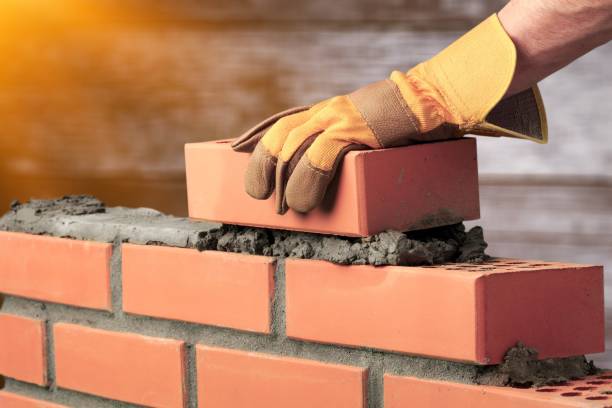 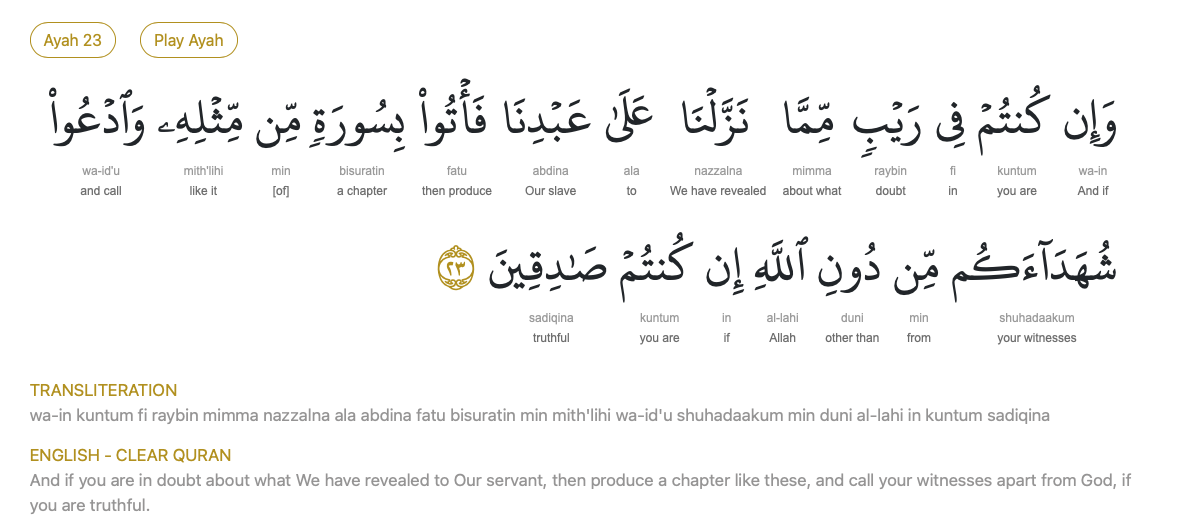 Surah سورة Sur سور
Imagine a wall being built…
[Speaker Notes: How do we go about building walls? We start from the bottom, lay the foundation, then work our way up. But look at the language in the Qur’an. 
Wa-in kuntum fi raybin mimma nazalna ala abdina fatu bisuratin 

Nazalna: sent down, revealed at once. 

When something is sent down, we can’t overcome it because it’s too high. All of this from the word surah. Can you see now why using proper terminology and studying each word of the Qur’an is so important? 

Now, let’s remind ourselves of the subjects found in Baqarah because I find it difficult to study the Qur’an and its ayat without knowing where the ayah is coming from.]
Suratul Baqarah 

Largest surah in the Qur’an with 286 ayahs. 

Some might think the placement of subjects is random, but let’s take a closer look.
Ayah 285
The Messenger ˹firmly˺ believes in what has been revealed to him from his Lord, and so do the believers. They ˹all˺ believe in Allah, His angels, His Books, and His messengers. ˹They proclaim,˺ “We make no distinction between any of His messengers.” And they say, “We hear and obey. ˹We seek˺ Your forgiveness, our Lord! And to You ˹alone˺ is the final return.”
[Speaker Notes: I want you to imagine when you recite this dua that Allah is talking to Rasul directly. 

Allah is taking to Rasul directly, but he’s doing so in the third person. This is a way of showing respect. Allah is reminding Rasul of a scene he lived through before. Any guesses which scene? (the first time Jibreel came to him and he had to accept his mission and prophethood). In order for Rasul’s mission to be carried out, he had to accept the message himself. This is one way Allah acknowledges the efforts of Rasul but also letting him know He is pleased with him. 

Not only Rasul, but Allah is also addressing us in this part of the ayah as well. 

I want to leave a note here: Believing in the unseen is no small thing, as Allah reminds us of at the beginning of this Surah. Not only through mentioning the mutaqeen as those who in part believe in the unseen, but also in starting the Surah with Elif Lam Mim. To be honest, we don’t know much. We only know what Allah grants us the ability to know and when Rasul accepted his mission, he had to take a huge leap of faith. He was alone and people were calling him crazy. Even though all of this was happening, he accepted and represented our deen to us in the best way possible. 

So, here Allah is telling him he appreciates him by saying “unzila ilayhi min rabbihi” what was revealed by your Rabb]
Ayah 285
The Messenger ˹firmly˺ believes in what has been revealed to him from his Lord, and so do the believers. They ˹all˺ believe in Allah, His angels, His Books, and His messengers. ˹They proclaim,˺ “We make no distinction between any of His messengers.” And they say, “We hear and obey. ˹We seek˺ Your forgiveness, our Lord! And to You ˹alone˺ is the final return.”
[Speaker Notes: Kullun (all) 

They ALL believe in Allah – putting us in the same word with Rasul  

We are the last ummah and the Qur’an includes what was given in wahiy to Davud, Ibrahim, Musa, (as) etc..and we have the BEST version of the Books. Believing in the Qur’an is also believing in in all of the Books that came before it.]
Ayah 285
The Messenger ˹firmly˺ believes in what has been revealed to him from his Lord, and so do the believers. They ˹all˺ believe in Allah, His angels, His Books, and His messengers. ˹They proclaim,˺ “We make no distinction between any of His messengers.” And they say, “We hear and obey. ˹We seek˺ Your forgiveness, our Lord! And to You ˹alone˺ is the final return.”
[Speaker Notes: Allah is quoting us here  “we make no distinction…” 

and then gives us two instructions. Any idea what they are? (hear and obey) 

Hear: sami’ 
Obey: ata’

What does it mean to hear and obey?]
Ayah 285
The Messenger ˹firmly˺ believes in what has been revealed to him from his Lord, and so do the believers. They ˹all˺ believe in Allah, His angels, His Books, and His messengers. ˹They proclaim,˺ “We make no distinction between any of His messengers.” And they say, “We hear and obey. ˹We seek˺ Your forgiveness, our Lord! And to You ˹alone˺ is the final return.”
[Speaker Notes: Masir combines two meanings
The end of something
Transformation


In other words, I want you to think of this return (masir) as the following when you recite this dua, “To You Allah is the final place we will return and on our way we will experience and have gone through a transformation.” We will not be the same and every single day something will change inside of us. Allah is telling us here that our goal should be PROGRESS. Some make small progress, some make large progress. Allah cares about the progress and the process more than anything else. Take Hz. Musa for example. He spoke with a lisp, do you think he was able to recite the torah with perfect tajweed? No  it’s the progress and effort that matters.]
Ayah 286
Allah does not require of any soul more than what it can afford. All good will be for its own benefit, and all evil will be to its own loss. ˹The believers pray,˺ “Our Lord! Do not punish us if we forget or make a mistake. Our Lord! Do not place a burden on us like the one you placed on those before us. Our Lord! Do not burden us with what we cannot bear. Pardon us, forgive us, and have mercy on us. You are our ˹only˺ Guardian. So grant us victory over the disbelieving people.”
[Speaker Notes: All of us have different capacities. Based on our intellect, physical, comprehension, genes, hereditary, etc. Everyone should serve Allah in accordance to their ability and potential. Allah gives everyone their own level of abilities and He tests us all based on it. So, all of us are tested differently in accordance to our capabilities. No one can argue that Islam is beyond their capacity. If we have been given a burden, it’s because we can handle it 

A person who does good, Allah will make life easier for them and open more doors 
Word kasaba is used to show this. (kasaba means something that is easy to earn)
Allah has made earning good deeds easy for us. Allah is using the easy word here to explain obedience because for those who have iman, obedience is easy. For others who have no iman disobedience is easy. This is an amazing gift from Allah for those who have iman. 

If a person does evil, Allah will make life more difficult for them 
Word iktasaba used (Means when you work for something and it’s a lot harder to earn) Allah made earning evil deeds (sin) harder for us 
Meaning when we do bad, then bad things happen to us 

Allah then mentions two types of mistakes for us to be mindful of in our daily lives (forgetfulness and making a mistake) 

“Our Lord, Do not burden us….” (isr = burden) isr means something that is tied up. But there is another meaning, when people disobey Allah and sometimes Allah punishes them in this world. Believing nations (ummah) when they disobey Allah they get different types of burdens. One punishment is he breaks them into groups and they hate each other. The second punishment is people who think they already know everything about the Qur’an and faith and they don’t need to learn anymore. The ummah becomes rigid and tougher and people that are supposed to be religious become strict, harsh, and critical. And this makes the ummah turn away from the deen. But we put these burdens on ourselves. 

 Believers asking Allah to not load the same type of burden and responsibilities as put on those before them – Allah gave us Islam to fulfill this 
“Burden us not with that which we have no ability to bear” - This could still happen to us through trials and tribulations, Believers asking Allah to not make such challenges unbearable on them 
Believers also ask Allah to forgive them over and over to cover their sins 

Wus’aha = the extent to which you can do something, it also means your full potential. Is my potential the same as your potential? No, and yours is dfferent than mine. This means that Allah will not give us tribulations that we do not have the capacity to handle, we don’t have the POTENTIAL to handle. Allah wants to make us realize our whole potential. Nafsan – every person, and every person is different so Allah will ask us about the use of our given potential, but He will not compare us to anyone else – only to the potential Allah gave us. The burden on me is my potential which includes the trials and tribulations. We will need to make sacrifices to attain our potential. 

Nusrah in Arabic is a huge form of help (like military help) The same word was used when the army of Talut prayed for victory over the army of Goliath. Since the beginning of the chapter indicated that the Quraysh no longer will believe whether warned or not, then there is only left fighting them. So the believers are asking Allah to assist in fighting against them 

Forgetfulness = If/when something is not important we tend to forget. When do we forget? When do we forget to pray for example? We forget when we get busy with things that are less important and forget the more important so we need to plan our days accordingly. Adem (as) was grabbed because he forgot, and he fell from heaven. If we forget we could fall deeper, so we need to mindful of this.

Baqarah Surah is a sister of Al-Imran. There are a lot of similarities but some differences as well. The scholars say the differences are there to show a higher purpose or lesson when the two Surahs are combined together.]